10
BIOLOGIYA
sinf
Mavzu: 
K.Linney, J.B.Lamarkning ilmiy ishlari. J.Kyuvening evolutsion g‘oyalari.
Mustaqil bajarish uchun topshiriq
O‘tilgan  mavzuni  mustahkamlash
Abu Nasr Farobiy     Abu Rayxon Beruniy        Ibn Sino
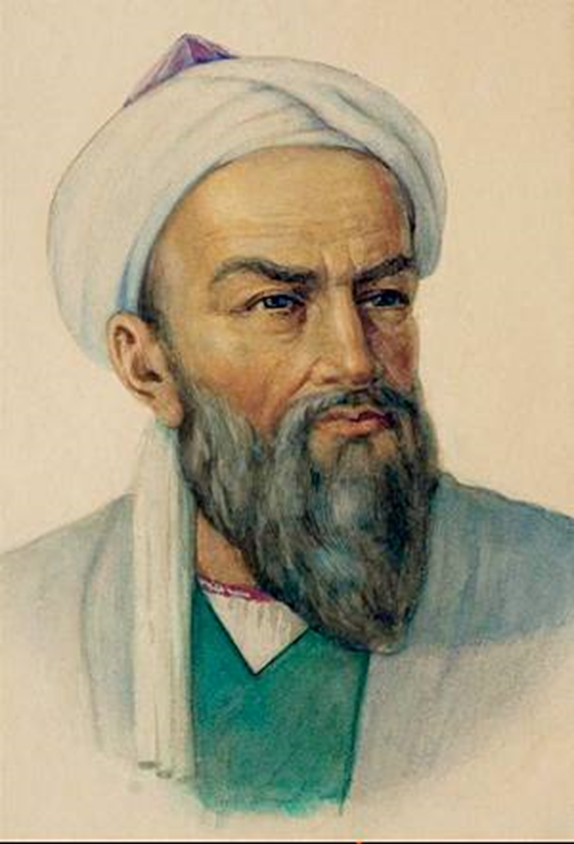 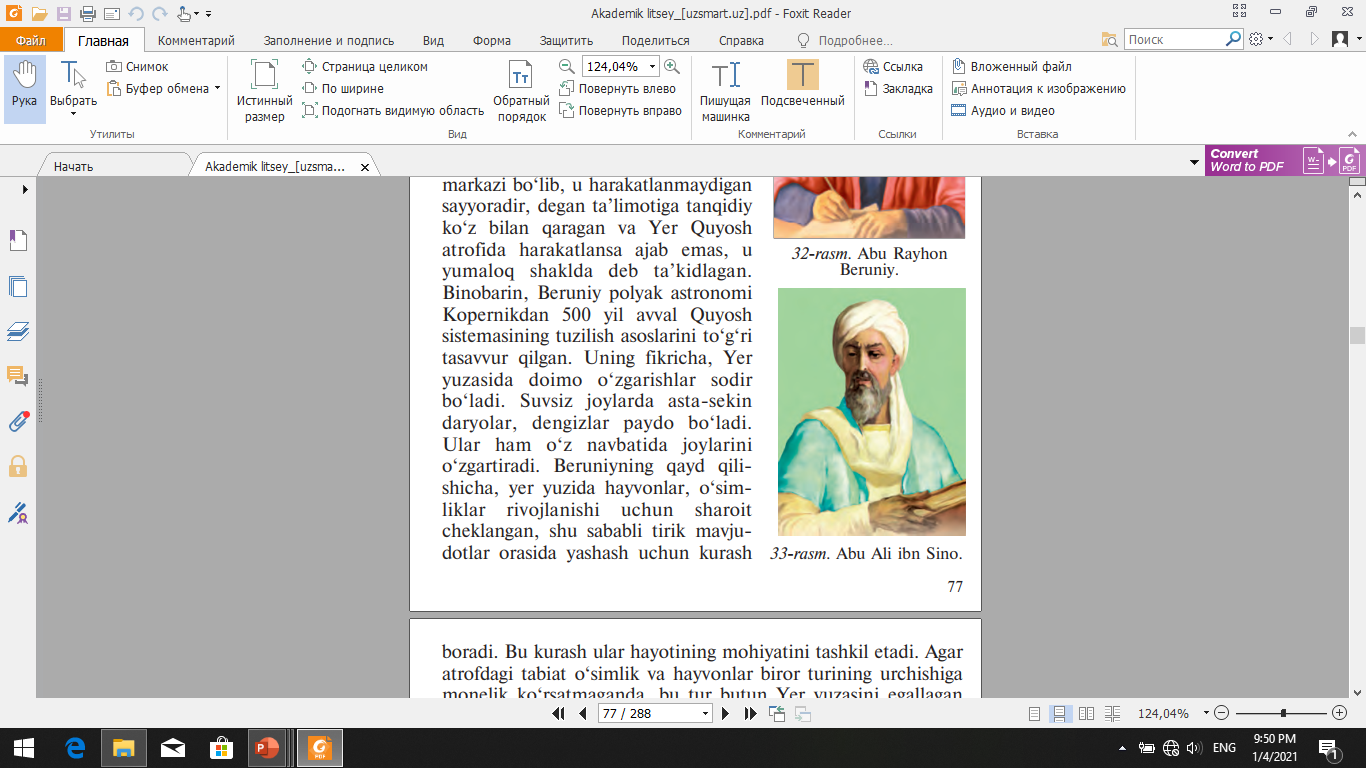 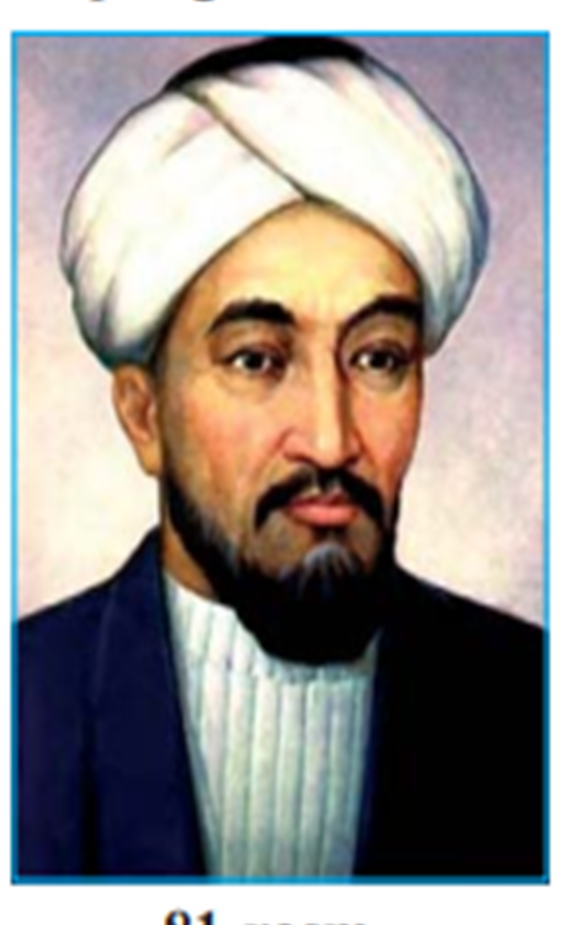 Polyak olimi  Kopernikdan 500 yil oldin Quyosh sistemasining tuzilish asoslarini to‘g‘ri tasavvur qilgan.
Inson organizmi  yaxlit  sistema  ekanligini,  turli  kasalliklar oziqlanish  tartibining  o‘zgarishi bilan  bog‘liqligini  ko‘rsatib bergan.
Mikroskop kashf qilinmasdan, mikrobiologiya fani hali rivojlanmasdan 600-700 yil avval yuqumli kasalliklar suv va havo orqali tarqalishini e’tirof etgan.
Arestotel             Tiofrast          Klavdiy Galen
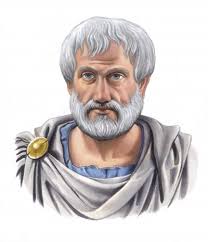 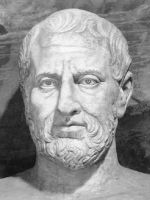 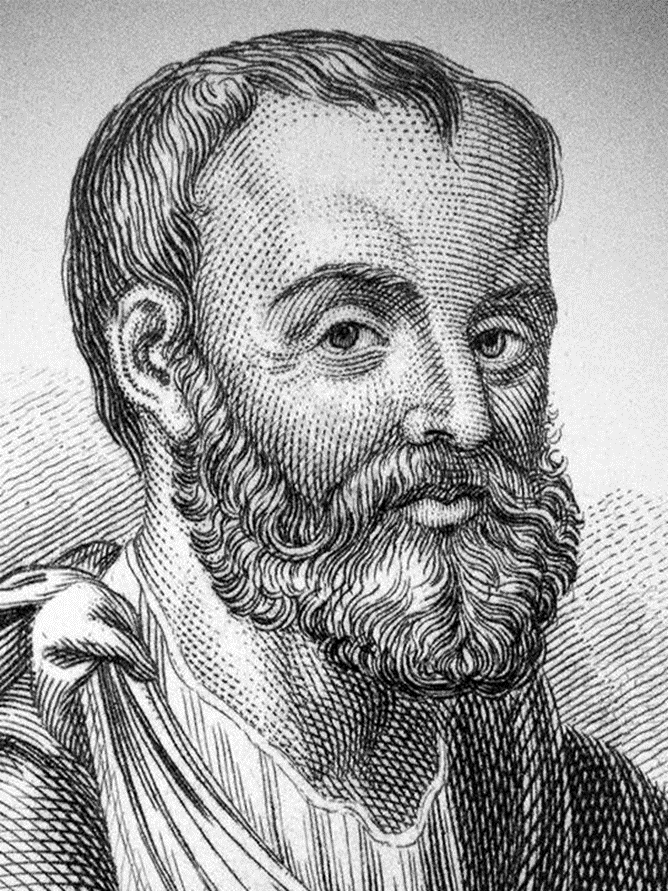 O‘simliklarning 400 dan ortiq turini o‘rgangan. Ularning tuzilishini, fiziologiyasini, amaliy ahamiyatini tasvirlab bergan.
Qo‘y, it ,  ayiq va boshqa hayvonlarni o‘rgangan. Maymun va odam tanasining o‘xshashligini e’tirof etgan.
Hayvonlarni 500 ga yaqin turini bilgan,  
ularni 2 guruhga: qonlilar  va  qonsizlarga ajratgan.
Dars rejasi
1
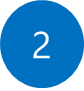 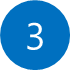 Karl Linney
10 mingdan ortiq hayvon turlarini tavsiflab beradi. U o‘simlik va hayvonlarning ayrim belgilariga asoslangan holda sun’iy sistema yaratgan. Barcha o‘simliklarni changdonlari soniga, changchi iplarining uzun-qisqaligiga va birlashishiga qarab 24 sinfga, hayvonlarni tuzilishiga ko‘ra 6 sinfga bo‘ldi.
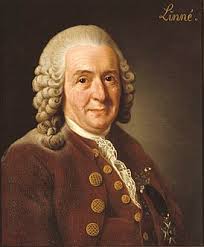 Jan Batist Lamark
“Umurtqasizlar” va “Biologiya“ atamalarini fanga kiritgan. 
 “Zoologiyaga kirish” (1801-y.) 
“Zoologiya falsafasi”(1809-y.)  
Olim organik olam evolutsiyasi haqidagi nazariyaga asos solgan bo‘lsada, lekin evolutsiyani harakatlantiruvchi kuchlar yashash uchun kurash, tabiiy tanlanish ekanligini bilmagan.
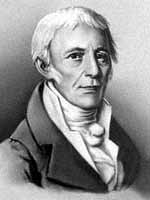 Jan Batist Lamark
Olim hayvonlar quyi bosqichdan yuqori bosqichga ko‘tarilar ekan, qayd etilgan organlar sistemasi murakkablasha borganligini e’tirof etdi. 
U organizmlarni sistemaga solish ustida ishlar ekan, tuzilishiga qarab ularni tartib bilan joylashtirish mumkinligini aytgan. 
Lamark fikricha, sodda mavjudotlar o‘z-o‘zidan anorganik tabiatdan paydo bo‘ladi.
Jorj Kyuve
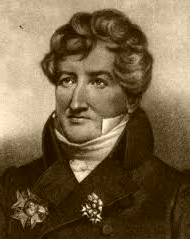 U morfoligiya, anatomiya, sistematika, paleontologiya sohalarida tadqiqot olib borgan. K.Linneydan farqli ravishda hayvonlarni sistemaga solishda nerv sistemasi tuzilishiga e’tiborni qaratish lozimligini aytdi.
Jorj Kyuve
Nerv sistemasi tuzilishiga qarab olim barcha hayvonlarni 4 ta guruh (tip) ga ajratdi. Bular: umurtqalilar, molluskalar, bo‘g‘imlilar, shu’lalilar. 
Qazilma holda saqlangan hayvon va o‘simliklar to‘g‘risidagi paleontologiya fani rivojlanishida Jorj Kyuvening xizmatlari nihoyatida katta bo‘ldi. Olim qazilma holdagi sutemizuvchilar, sudralib yuruvchilarning 150 dan ortiq turini o‘rgandi.
Karl Ber
1827-yili sutemizuvchi hayvonlarda tuxum hujayrasini kashf etdi.
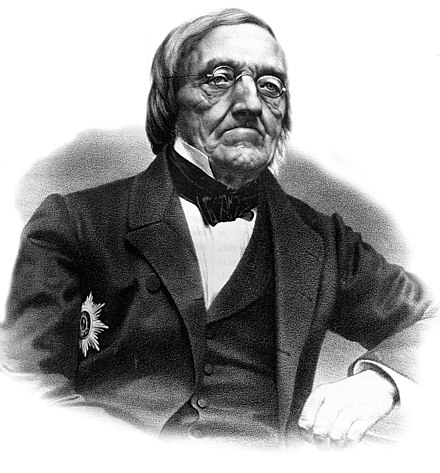 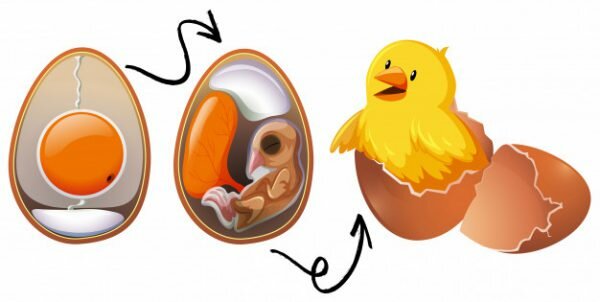 Tiodor Shvann    Mattias Shleyden
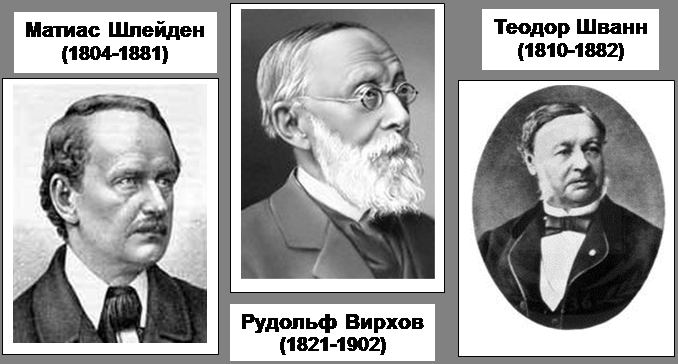 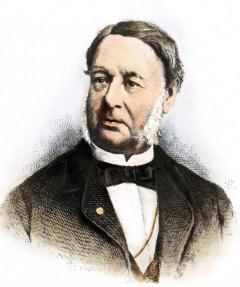 Zoolog                                                                  Botanik
Tiodor Shvann    Mattias Shleyden
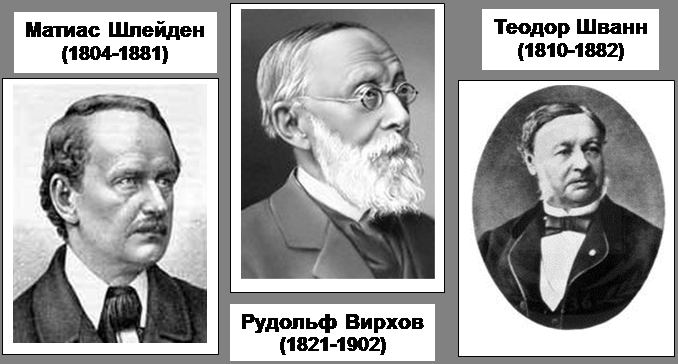 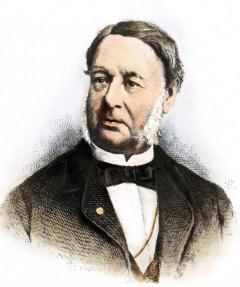 Hujayra nazariyasining kashf qilinishi XIX asrdagi tabiatshunoslik fanining ulkan yutuqlaridan biri hisoblanadi. Hujayra nazariyasiga ko‘ra, barcha tirik mavjudotlar (o‘simliklar, hayvonlar, odamlar) tanasi hujayralardan tashkil topgan.
K. Linney             J. B. Lamark          J. Kyuve
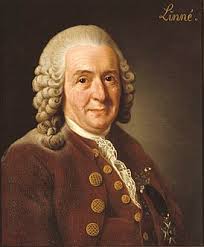 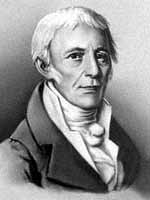 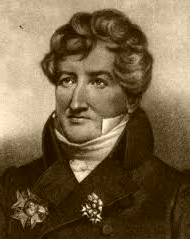 10000 dan ortiq hayvon turlarini tavsiflab beradi.  Barcha o‘simliklarni  24 sinfga, hayvonlarni tuzilishiga ko‘ra 6 sinfga bo‘ldi.
U morfoligiya, sistematika, paleontologiya sohalarida tadqiqot olib borgan.  
Nerv sistemasi tuzilishiga qarab olim barcha hayvonlarni 4 ta guruhga ajratdi.
“Umurtqasizlar” va “Biologiya” atamalarini fanga kiritgan. 
“Zoologiyaga kirish” ,    “Zoologiya falsafasi” ,  nomli asarlarini yozgan.
Savol
Jorj Kyuve tomonidan yaratilgan “Korrelatsiya prinsipi” qanday metod?
4
Javob
4
“Korrelatsiya prinsipi” – bu ilgari yashab, qirilib ketgan hayvonlarning topilgan ayrim suyaklariga qarab butun hayvon qiyofasini qayta tiklash.
Savol
“Hujayra nazariyasi”  qaysi olimlar yaratilgan.
4
Javob
XIX asrning 40-yillariga kelib, hujayra nazariyasini nemis olimlari T.Shvann, M.Shleyden yaratdilar.
4
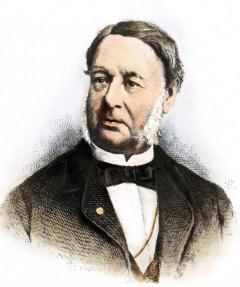 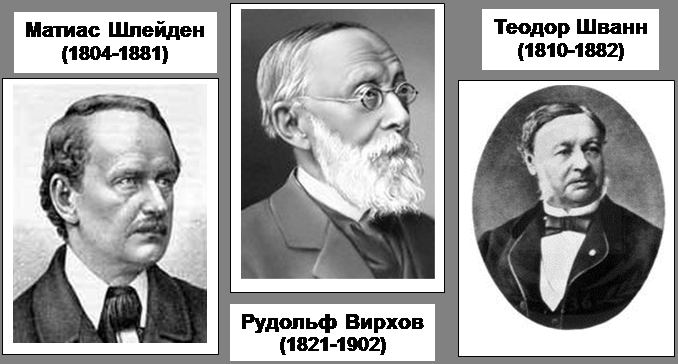 Savol
Qaysi olim tomonidan birinchi marta sutemizuvchi hayvonlarda tuxum hujayrasi kashf etildi.
4
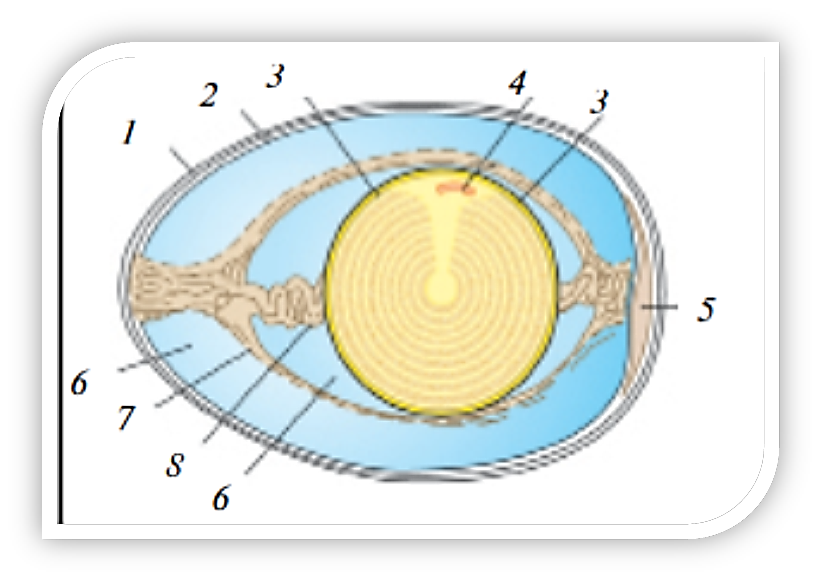 Javob
4
Karl Ber 1827-yili birinchi marta sutemizuvchi hayvonlarda tuxum hujayrasini kashf etdi.
Olimlar ilgari surgan g‘oyalar
Mustaqil bajarish uchun topshiriq
38 - §. Mavzuni o‘qing.
Mavzu yakunidagi savollarga javob yozing.
164-sahifadagi jadvalini to‘ldiring.